Learn With INFOhioCertificate and Badge
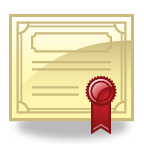 Take a short quiz.  Complete four out of five questions correctly and get your certificate.


Collect your badge.  Upon successful completion of the quiz, right click and save the badge image or go to credly.com and enter the claim code provided on the certificate completion page.
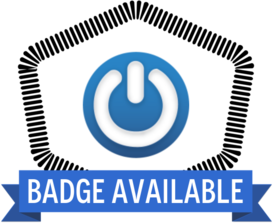